A Systematic Approach to Mastering life – a fivestep Motivation method in lower secondary school
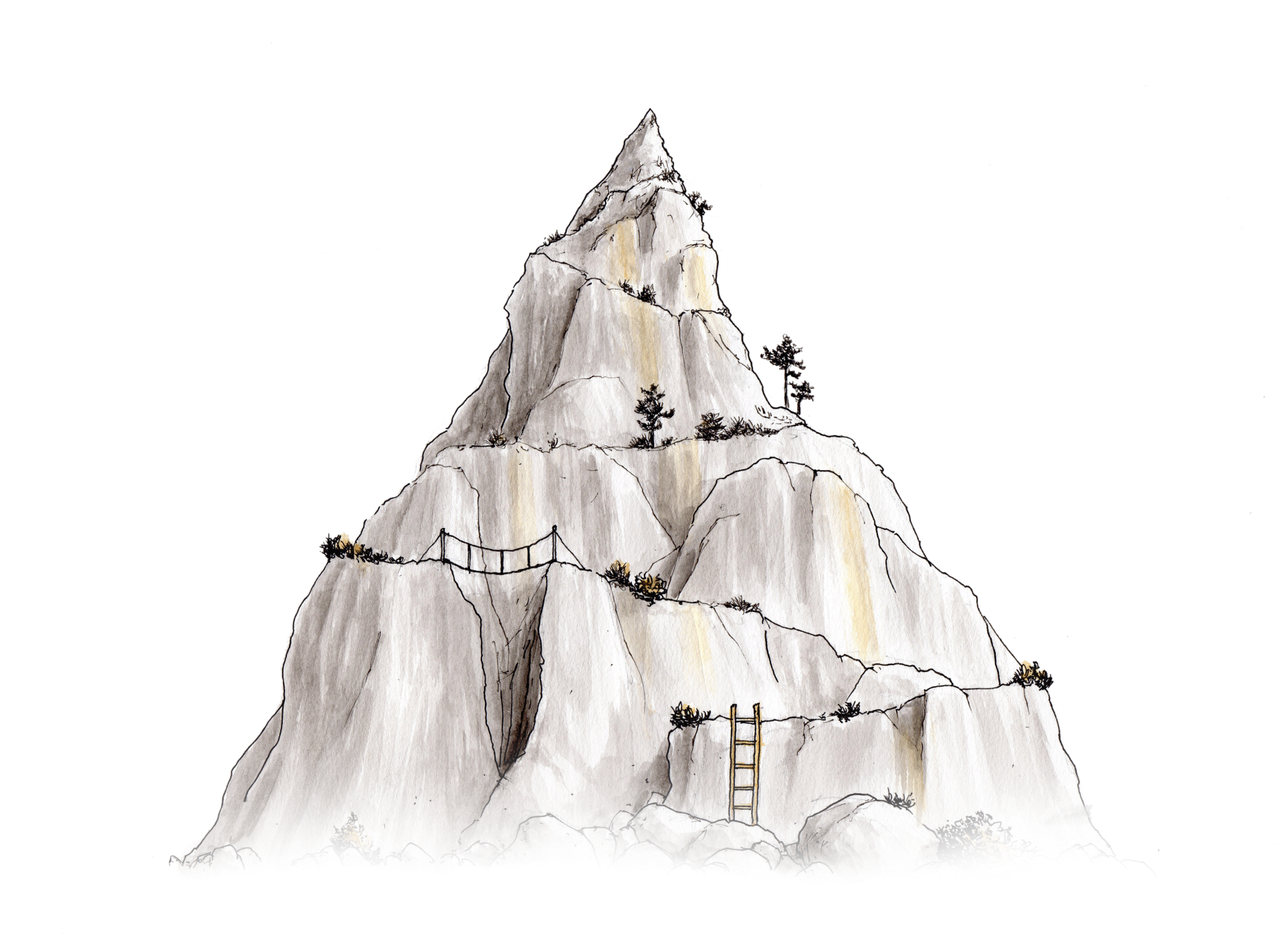 Motivation and life masterysession 1
A fivestep mastery and motivation method
Copyright: Gerd Martina Langeland, May Olaug Horverak & Karianne Rosef
2
Illustrations by Jørgen Aurebekk
[Speaker Notes: Introduction: Many children have hard times now and then, in school and in life, and learning how to master life and school is important. Therefore, we will use some time on a method that is about exactly this. We can compare life with climbing a mountain. Sometimes it may seem difficult to reach the top, and sometimes it is not possible to climb directly to the top, so we need to take some detours. It is the same way with life. Sometimes we have to try different things to find out what it takes for us to be happy. The method we are going to use here is about finding out what one wishes for, what is already good, what is difficult and what one needs to do something about.]
A fivestep mastery and motivation method
Who is responsible for walking up the steps?
3
Copyright: Gerd Martina Langeland, May Olaug Horverak & Karianne Rosef
[Speaker Notes: The method we are going to use has five steps, and using this method is almost like walking up stairs. We take one step at a time. Everything we do is really like walking up stairs. Can you remember back when you did not know what three plus two was? This was perhaps the first step on the mathematics stairs. Who is responsible for going up the stairs? Should I as teacher carry you up, or should you walk up the stairs yourselves? Or should we walk up the stairs together? Sometimes we can manage on our own, but sometimes we need help, either from an adult or a friend, and then it is important that we dare to say so.]
What do your steps look like?
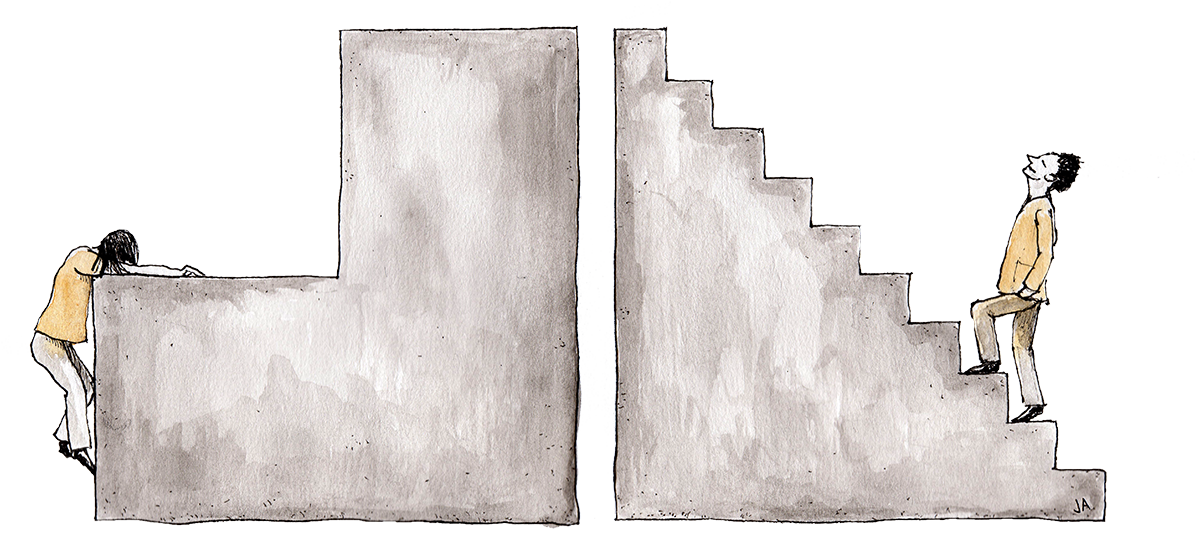 4
Copyright: Gerd Martina Langeland, May Olaug Horverak & Karianne Rosef
[Speaker Notes: Here we see two different stairs. Will both persons manage to get to the top of the stairs? We do not know, but we see that one of them has a simpler task here than the other has. As we just talked about, life and everything we learn is like walking up stairs where we take one step at a time. It is important that the steps are not so high that we have to struggle like the person to the left. He struggles so much that he will perhaps give up. Sometimes we make the steps high for ourselves, and sometimes perhaps others make the steps high for us. Then it is important to say that we need to take one step at a time, or maybe ask for help, as we have talked about. The fivestep method is useful when we are to find a good way to walk up the stairs. It may help us make the steps appropriate for YOU, ME and US.]
The core of the method
WHAT IS IMPORTANT TO ME?

WHAT MAKES ME HAPPY?

WHAT CAN I DO IF 
   SOMETHING IS DIFFICULT?
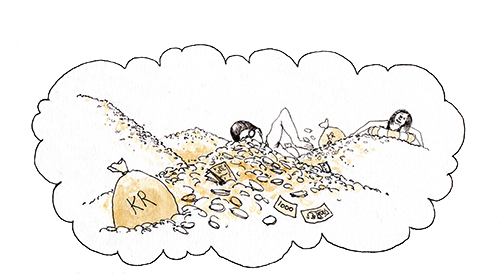 5
Copyright: Gerd Martina Langeland, May Olaug Horverak & Karianne Rosef
[Speaker Notes: Class discussion: The teacher can write keywords on a whiteboad/poster on what makes the pupils happy and what is important. Give examples to get the pupils start to reflect, e.g. friends, family, animals, hobbies, have a good time, be kind, school, etc. The pupils could discuss in small groups or in pairs first. Let every group agree on one or two things, and then let them say it out loud after turn. One may also give some examples on the third point (difficult) and say that we return to this.]
Steps 1, 2 and 3 in the method
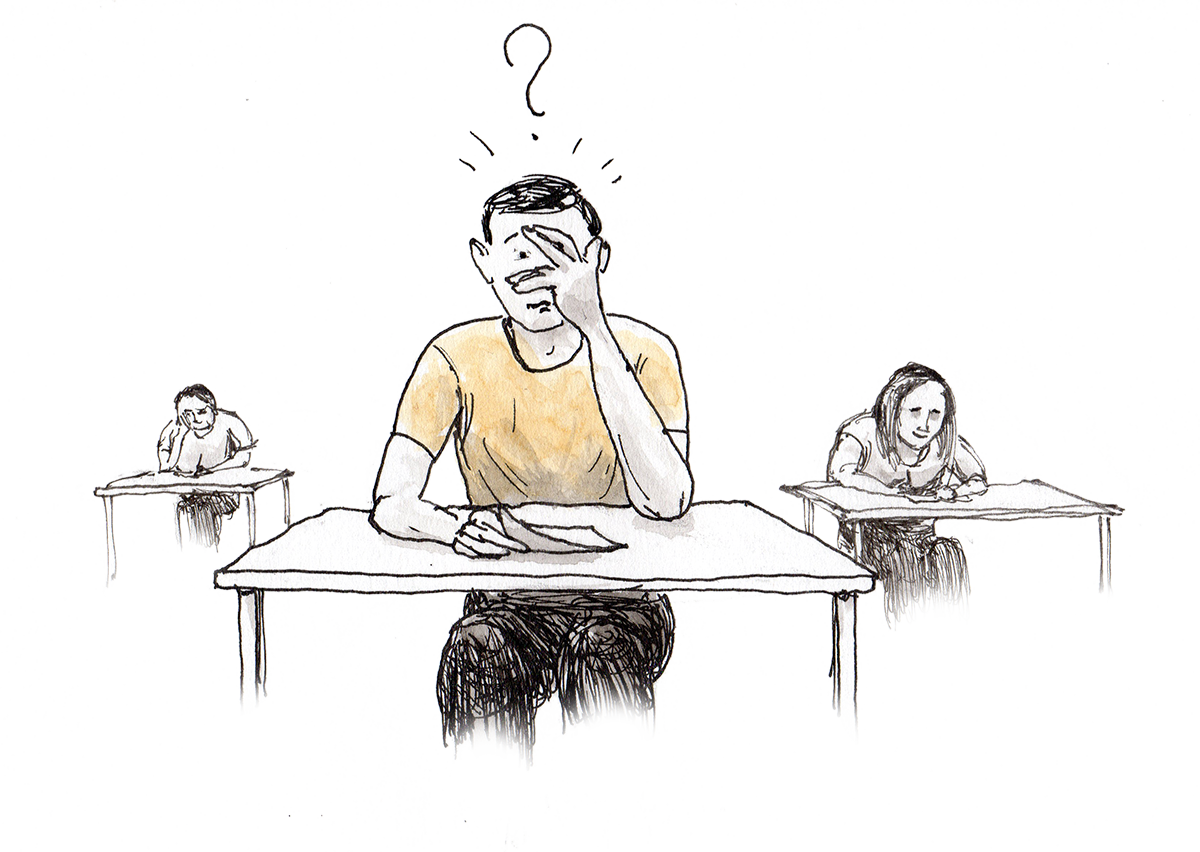 Important
 Success factors
 Obstacles
6
Copyright: Gerd Martina Langeland, May Olaug Horverak & Karianne Rosef
[Speaker Notes: Introduction: These are the first steps in the method, and we have already talked somewhat about what these questions are about. What is important for you to be okay in school and in your spare time? What are you good at, and what are you already satisfied with in your life? We can call this success factors. Is there something that stops you from being okay and doing what is important to you? Now all the pupils get their own log book to answer three questions, one and one. No one writes their names on the book. Instead they write a code they choose themselves, and that is easy to remember, or they can make a symbol or a drawing. The teacher will collect the books when the pupils have written their reflections. The pupils will get the books back next time we work with the method. The teacher also tells that he/she will show exactly what THIS class answers to the questions, and that the answers will perhaps have to be rewritten so that the anonymity is maintained.]
Step 1:
What is important 
for you to be okay 
in school and in your spare time?
7
Copyright: Gerd Martina Langeland, May Olaug Horverak & Karianne Rosef
[Speaker Notes: The pupils get the first reflection question and write in their log books without discussing with their peers.]
Step 2:
What are you good at, 
and what are you satisfied with 
in your life?
8
Copyright: Gerd Martina Langeland, May Olaug Horverak & Karianne Rosef
[Speaker Notes: The pupils get the second reflection question. The teacher should encourage the students to brag about themselves: Write about their skills in school and in their spare time, and about their abilities and good sides. The teacher also encourages them to see what is good in life, both in school, in their spare time and at home. Emphasise that even «little» things we are good at are important, even though others do not see them, and even though we are not applauded for them. It is important that we do not compare ourselves with others when we look at what we are satisfied with and good at, as everyone is unique. Specify that when we manage to see what is good, we often become more happy and motivated. The pupils then write reflections in their log books without discussing with their peers.]
Step 3:
Is there something that
stops you from being okay 
and doing what is important to you?
9
Copyright: Gerd Martina Langeland, May Olaug Horverak & Karianne Rosef
[Speaker Notes: If the pupils find it difficult to get started with the third reflection question, the teacher may give some examples. These may include issues in school, in their spare time or in their home. The pupils write reflections in their log book without discussing with their peers. The teacher explains that next time, the pupils will see what they have answered on all the three questions, and specify that necessary changes will be made to maintain anonymity. In addition, the teacher makes clear (with simple words easy to understand) that if there are serious aspects in the pupils’ reflections, these will be treated outside the ordinary work with the method in the classroom and discussed with qualified personnel, such as school nurses.]
NEXT TIME:
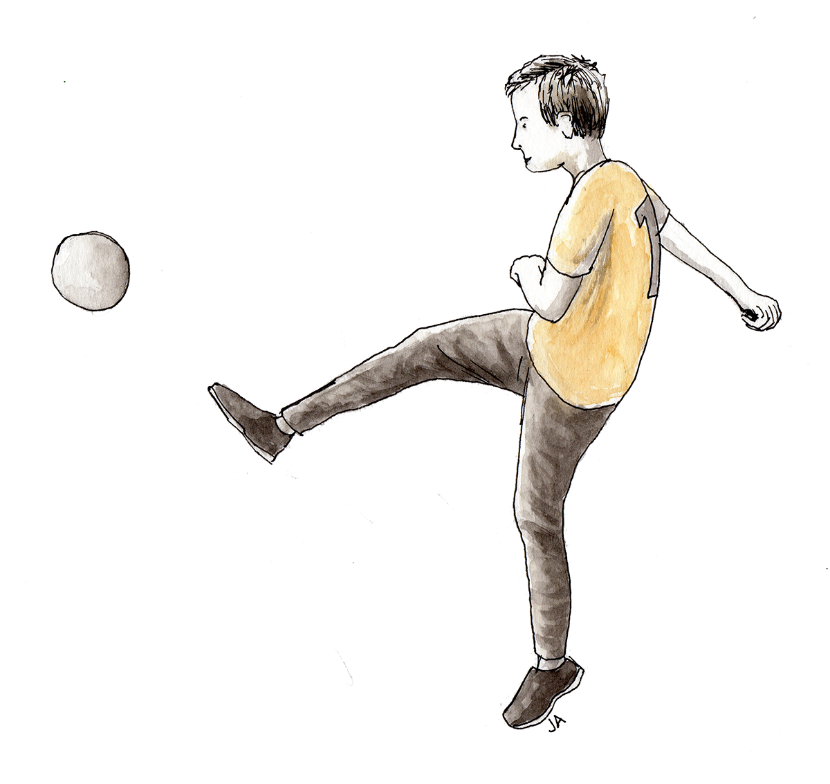 WHAT IS IMPORTANT TO US?

WHAT ARE WE GOOD AT?

WHAT CAN WE DO IF 
   SOMETHING IS DIFFICULT?
10
Copyright: Gerd Martina Langeland, May Olaug Horverak & Karianne Rosef
[Speaker Notes: Session one is rounded off by a short summary of the three first steps, and the teacher says that next time we will look at what the pupils have answered on the three points, and reminds them that anonymity will be maintained. Emphasise that it will be particularly exciting to see what excatly THIS class is good at and satisfied with, since this may easily be forgotten when there is so much we HAVE TO DO all the time. It is important to remind ourselves of what we are good at and what we are satisfied with, because this makes us motivated to do more of what is positive.]
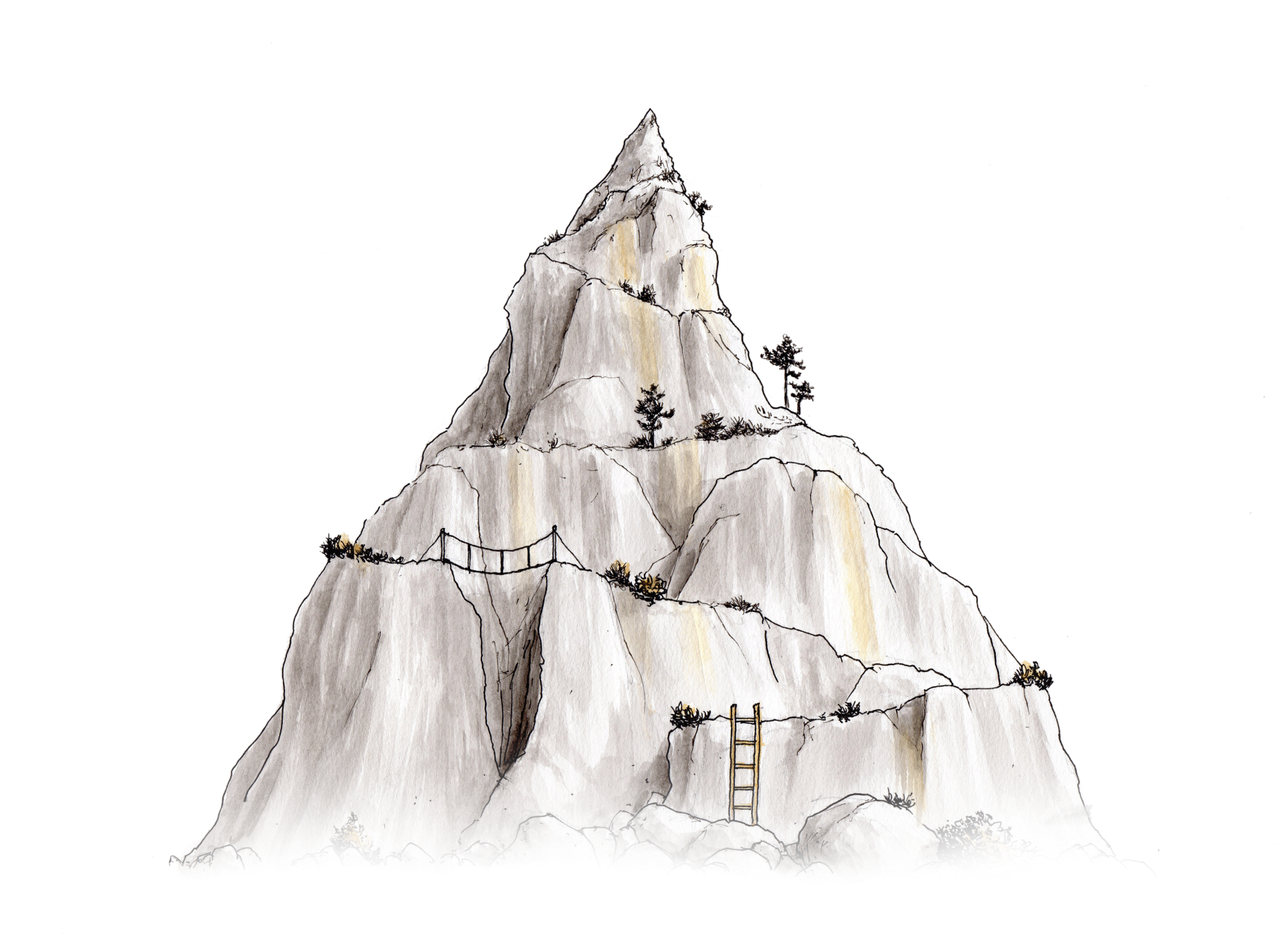 Motivation and life mastery session 2
A fivestep mastery
and motivation method
11
Copyright: Gerd Martina Langeland, May Olaug Horverak & Karianne Rosef
[Speaker Notes: Introduction: In this session, we will sum up something of what you wrote the last session about what is important for you, what is good and what is difficult. I (teacher) has selected some focus points from your reflections that we will look closer into and that are important for this class.]
Summary: This is important to class xx:
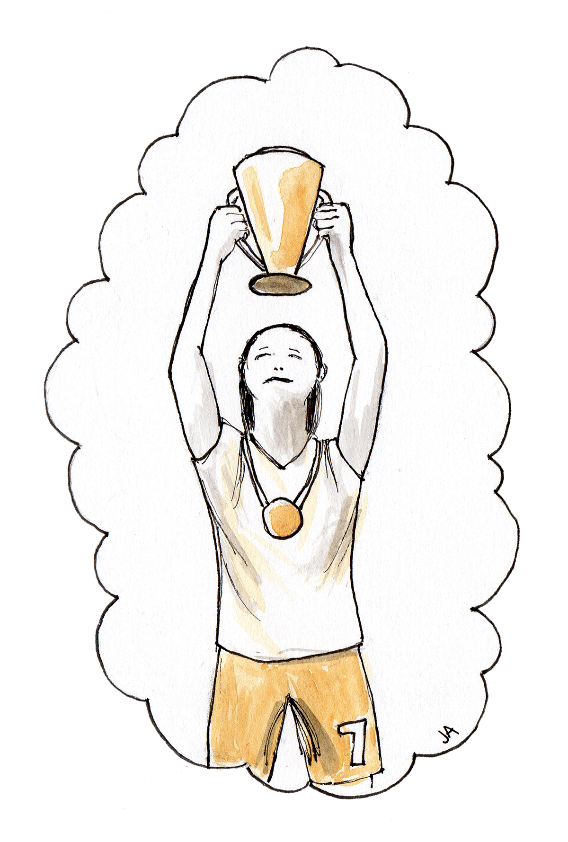 12
Copyright: Gerd Martina Langeland, May Olaug Horverak & Karianne Rosef
[Speaker Notes: The teacher has added a list of examples from the pupils’ reflections. Necessary changes have been made to maintain anonymity. Use bold, coloured letters for important elements, for examples «Friends» in green, «Sleep» in red, «Have fun» in blue etc.]
Summary: Class xx is good at and satisfied with:
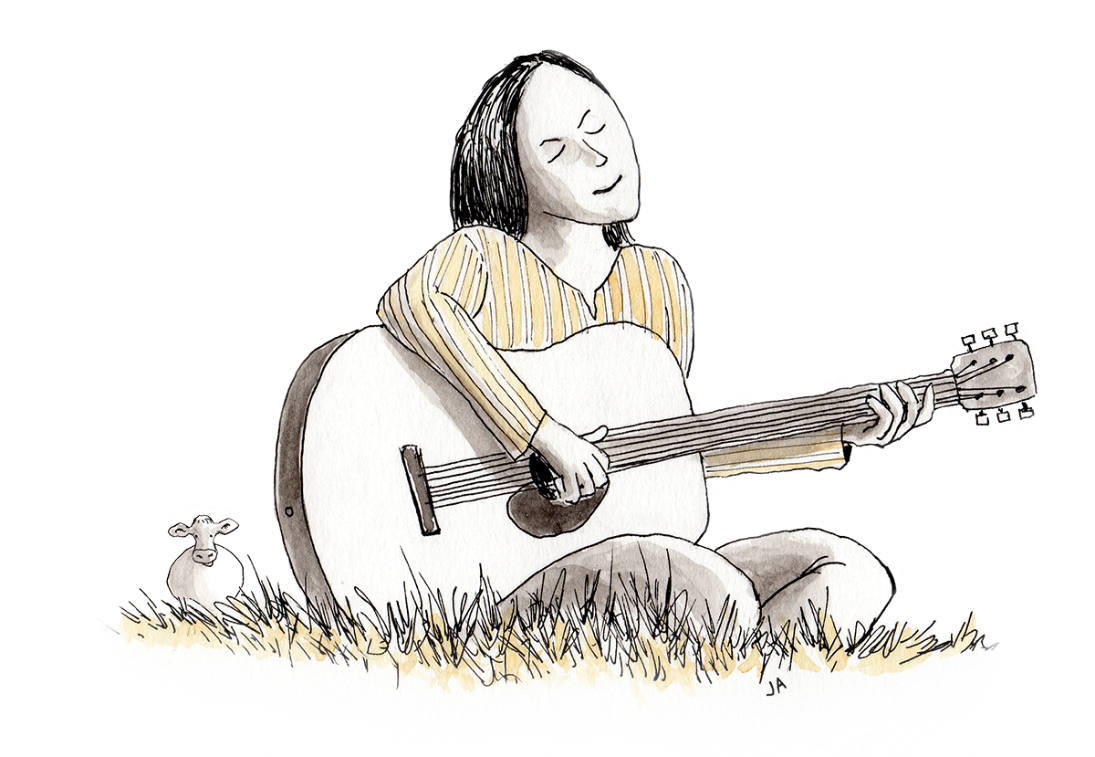 13
Copyright: Gerd Martina Langeland, May Olaug Horverak & Karianne Rosef
[Speaker Notes: The teacher has made a list of examples from the pupils’ reflections. Necessary changes have been made to maintain anonymity. Use bold, coloured letters for important elements, for example «I am a good friend» in red, «Having a good time» in green, «Good in English» in yellow. «I respect others» in purple, «Dutiful» in blue etc. Unfortunately, some students write «NOTHING», or they cannot manage to write something positive about themselves or their lives. The teacher should make this visible without mentioning specific numbers that have written this (to maintain anonymity) og emphasise that EVERYONE has some good qualities even though it is not always easy to see if much in life is hard. Specify that it is important to look at oneself with «kind» eyes.]
Class xx thinks that this stops them from being okay:
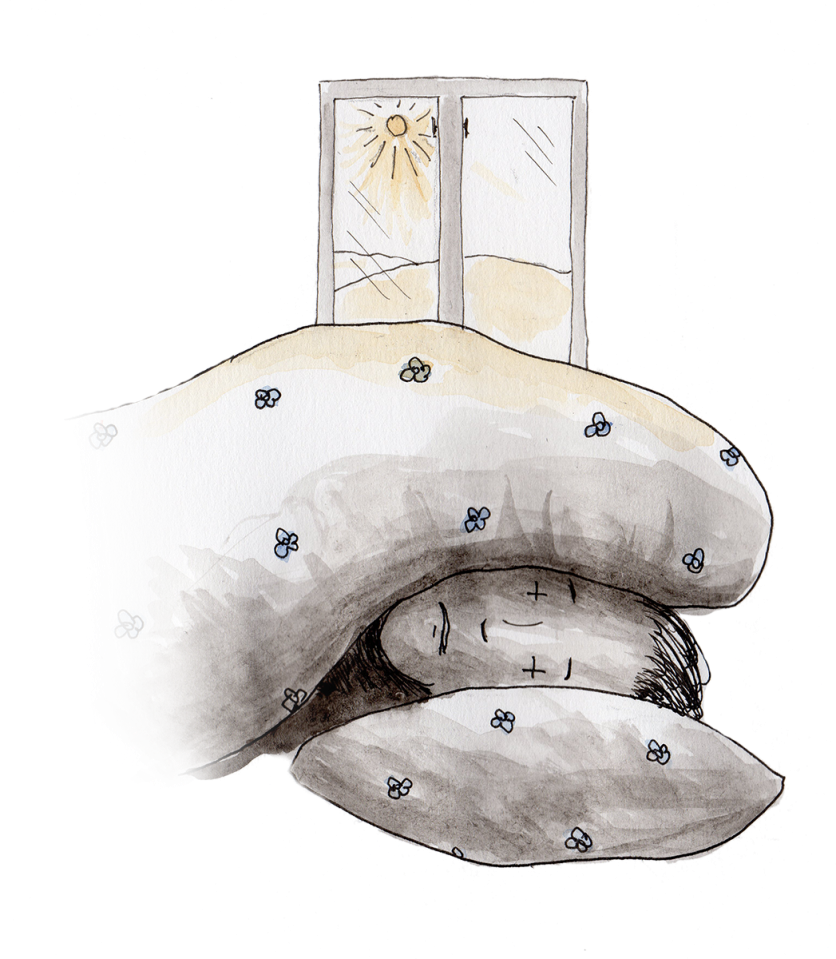 14
Copyright: Gerd Martina Langeland, May Olaug Horverak & Karianne Rosef
[Speaker Notes: The teacher has made a list of examples from the pupils’ reflections. Necessary changes have been made to maintain anonymity. Use bold, coloured letters for important elements, for example «Drama and conflicts» in red, «Pressure and stress» in blue, «Afraid of what others think» in gren, «Little sleep» in grey etc. Explain the pupils that much of this is completely normal for children and young people to struggle with, and that we will look closer into how we can handle and/or solve some of the issues that are difficult. NOTICE: Unfortunately there may be very serious aspects here, such as eating disorders, self-harm, thoughts about not wanting to live, or other serious issues that the teacher should not handle alone, but that must be reported immediately. In these cases, the teacher must find out who the pupil is who wrote about the serious issue, for example by comparing hand-writing to other dientifiable, written material, or through individual conversations with all the pupils. Furthermore, the teacher must report the case to qualified health personnel and/or other supportive agents so that the pupil receives necessary help. One must be very careful in making visible such aspects in plenary, and necessary rewriting must be carried out to maintain anonymity. To show that some young people struggle more than one thinks may be right in some cases. The teacher should discuss the case with other qualified personnel in these cases considering privacy and protection of the pupils concerned.]
Agreement
Step 5: Action
Step 4: Focus
How will you carry this out?
What will you focus on changing the next weeks?
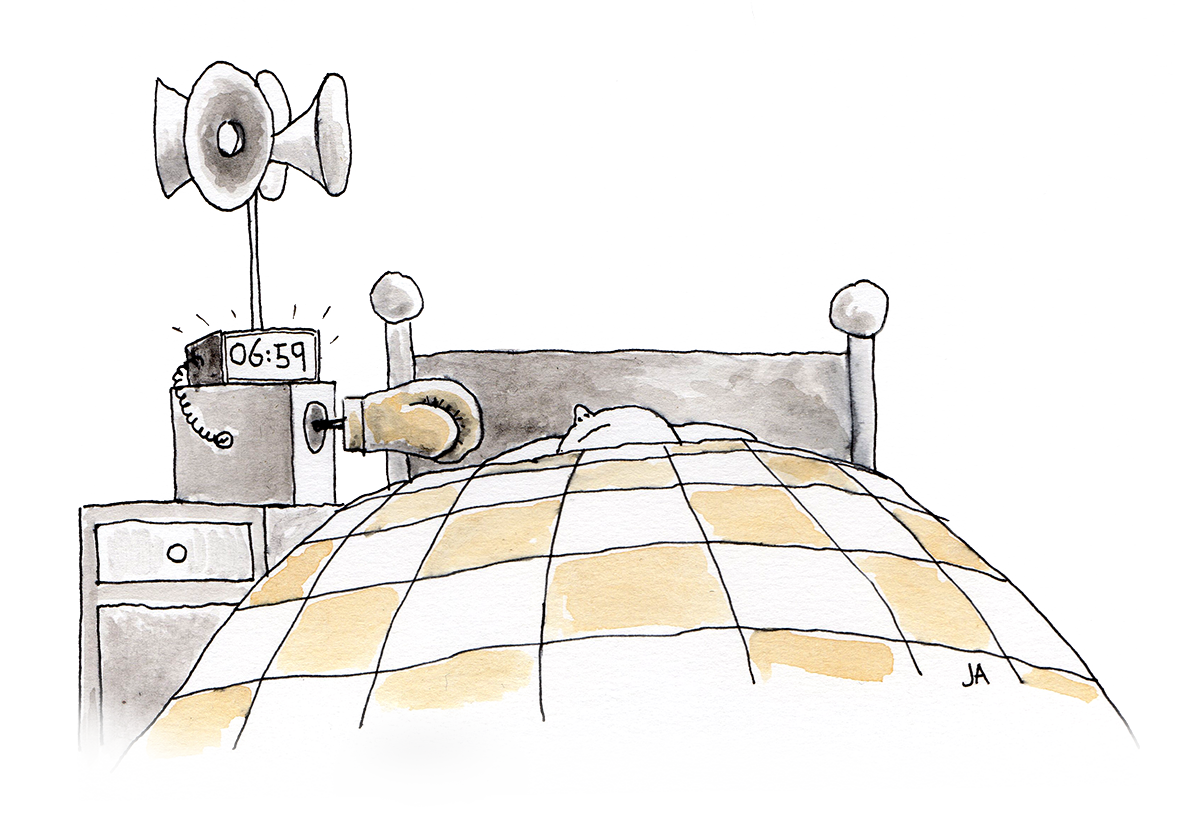 15
Copyright: Gerd Martina Langeland, May Olaug Horverak & Karianne Rosef
[Speaker Notes: The teacher explains that we now start the actual work with what the pupils have written. The questions in steps 4 and 5 are read out loud. The teacher tells that he/she has selected some focus areas from the pupils’ log books that are to be included in an agreement where they write a joint class- agreement, and then an individual agreement with themselves. They will develop this agreement through working with step 4 (focus) and 5 (action). The teacher reminds them of the stairs and the steps: Sometimes we can manage to walk up the stairs on our own, and other times we need help. This is so for both children and adults.
.]
This is something class xx can change:
What will we do?
Focus:
16
Copyright: Gerd Martina Langeland, May Olaug Horverak & Karianne Rosef
[Speaker Notes: The teacher has chosen two or three points from the pupils’ «Important» or «Obstacles» list and written these in the «Focus» area. Discuss one point at a time. Discuss in groups of two or three. If one of the points concerns sleep, ask how much sleep do we need? What makes us have problems sleeping? What can we do to sleep better? When should we go to bed, and what should we do to manage this? If one point under «Important» is to avoid fights and conflicts, ask: What is a conflict? What do we argue about, and with whom? What happens when we argue with somebody? Let every group give some reflections on the points. Write down some keywords under «What will we do?» Say that in the next session, the pupils will work the same way, but then they will write in their log books. As a closure to this session, we will have a peek at the next session (see next slide).]
Agreement
Step 4: Focus
What will you focus on changing the next weeks?
17
Copyright: Gerd Martina Langeland, May Olaug Horverak & Karianne Rosef
[Speaker Notes: The pupils get their log books, look at what they wrote in session 1 («Important» and «Obstacles») and choose one or more focus points they want to work on and write these in the book. This is an answer to step 4. Step 5 will be dealt with in the next session. The teacher expresses excitement about looking at what the pupils want to work with to improve, both to feel more comfortable in the group and to feel better individually.]
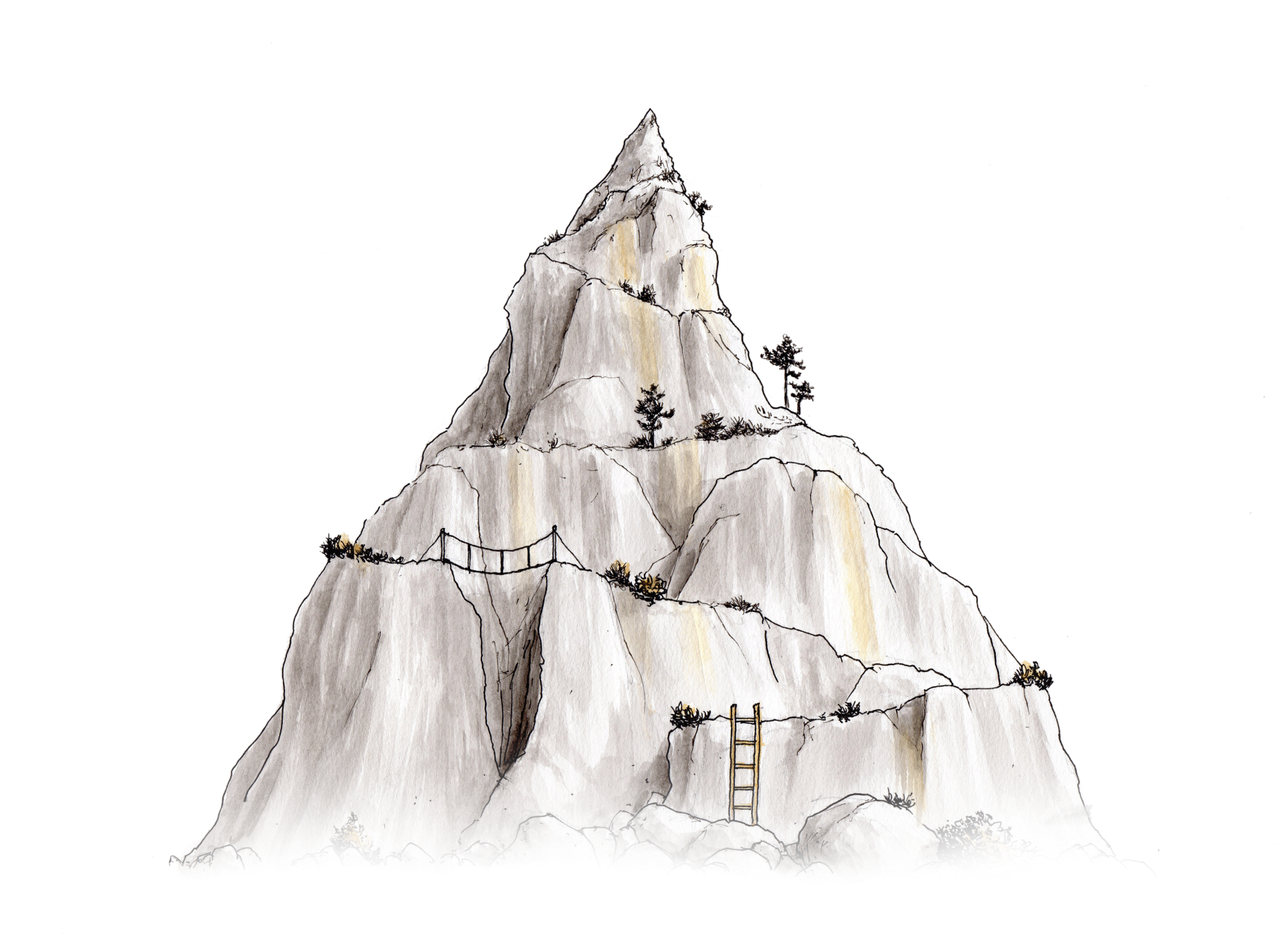 Motivation and life mastery session 3
A fivestep mastery
and motivation method
18
Copyright: Gerd Martina Langeland, May Olaug Horverak & Karianne Rosef
[Speaker Notes: Introduction: In this session, we will talk more about what we started on last session. I (teacher) have looked at what you all have written, and now we will discuss what we can do differently or more of in a good way.]
Class xx will work with these focus areas:
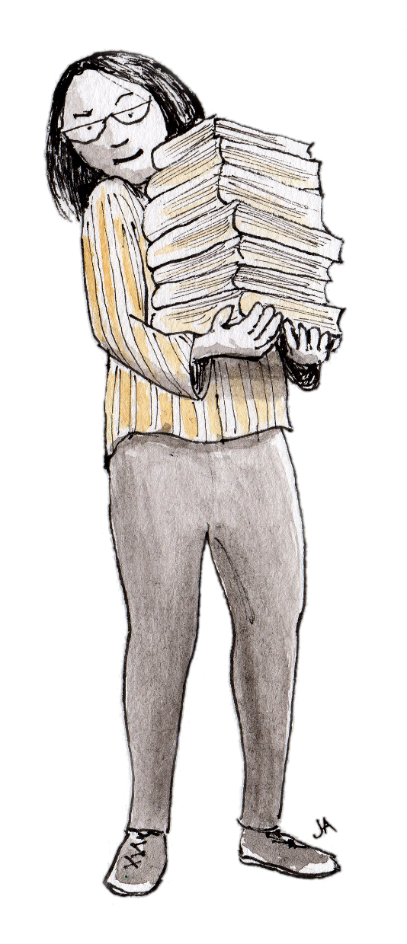 19
Copyright: Gerd Martina Langeland, May Olaug Horverak & Karianne Rosef
[Speaker Notes: This is what the pupils in class xx say that they will work on (the teacher has added focus areas mentioned by more pupils, and focus areas that the teacher knows are especially important for the class could be emphasised). How will we manage to work with these focus points to improve? Is there something we can do on our own? Are there some things that you perhaps have to do with a teacher or another adult, or perhaps with a friend? Now we will look at how we can work with some examples I (teacher) have chosen from your log books.]
FOCUS area for class xx
20
Copyright: Gerd Martina Langeland, May Olaug Horverak & Karianne Rosef
[Speaker Notes: The teacher controls the discussion and the definition of what the chosen points mean. Example: If the chosen point is «What stops me from being okay is drama and conflicts», ask for example: What is a conflict? When does drama appear? What happens if we say things without thinking? Does it happen that we hurt someone without meaning to do so? What can be hurting? How does it feel if someone says hurtful things to us?]
FOCUS area for class xx
21
Copyright: Gerd Martina Langeland, May Olaug Horverak & Karianne Rosef
[Speaker Notes: The teacher controls the discussion and definition of what the chosen point means. For example, it the chosen point is «It is important to have good friends», ask for example: How can we make sure everyone has someone to be with? Do we ONLY have to be with our best friends? What can we do to include others/everyone? What does it really mean to include? When can we include? What happens if we smile and say «Hi» to someone we do not know so well?]
AGREEMENT on action for class xx
What will I do to…?

- I will…
22
Copyright: Gerd Martina Langeland, May Olaug Horverak & Karianne Rosef
[Speaker Notes: Write the first of the chosen focus points. Let the pupils write an agreement with themselves about what they will do to… Challenge them to keep what they «promise» for a certain time period, for example a week.]
AGREEMENT on action for class xx
What will I do to...?


- I will…
23
Copyright: Gerd Martina Langeland, May Olaug Horverak & Karianne Rosef
[Speaker Notes: Write the next of the chosen focus points. Let the pupils write an agreement with themselves about what they will do to…Challenge them to keep what they «promise» for a certain time period, for example a week. Choose only one or two focus areas at a time to give the pupils enough time and understanding of the content. When the pupils have finished writing, tell them that next time we will look at how they themselves say hat they will work with the focus points (remind them of the anonymity), and that they will see if they have managed to keep their own agreement.]
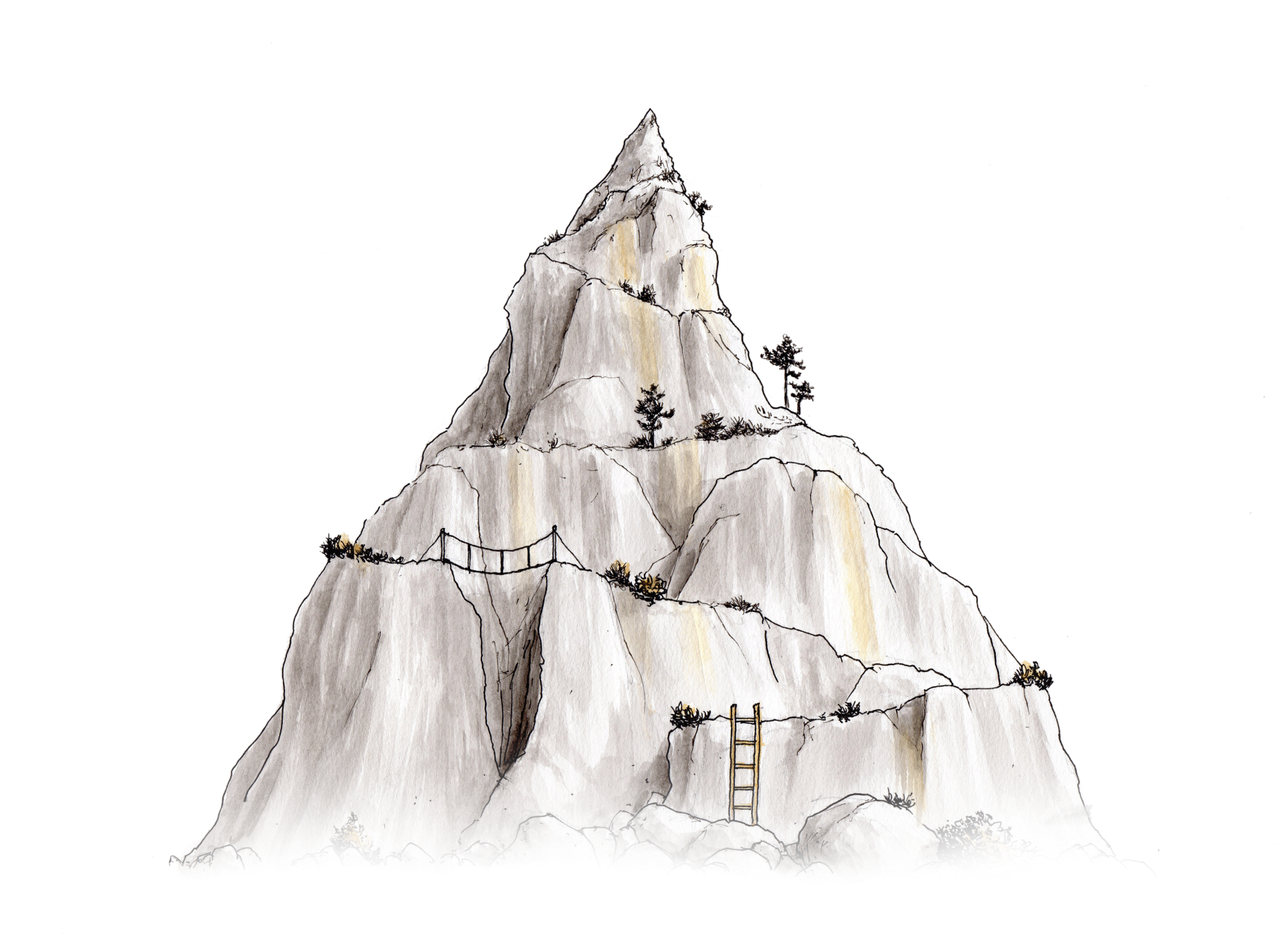 Motivation and life mastery session 4
A fivestep mastery
and motivation method
24
Copyright: Gerd Martina Langeland, May Olaug Horverak & Karianne Rosef
[Speaker Notes: Introduction: Today we will look at whether we have managed to do what we wrote in our log books. You had many good thoughts about what we can do to work on difficult things. Sometimes it is easy to keep one’s own agreements, and sometimes it is more difficult. Now we will look at some examples from the agreements you wrote in your log books.]
Examples of the pupils’ agreements with themselves
25
Copyright: Gerd Martina Langeland, May Olaug Horverak & Karianne Rosef
[Speaker Notes: The teacher includes examples of good agreements, and perhaps examples of agreements that can be more specified. Discuss in class what one can do more specifically to manage to succeed with the chosen improvement area. A suggestion is to let the pupils agree on some good suggestions for a joint class set, make a poster on this and put it on the wall so that everyone can be reminded about what they want to do to improve the situation. PRAISE THE PUPILS and remind them that focusing on positive things can make us more motivated, and that managing to carry out at least A LITTLE of what we decide can give increased feeling of mastery. Remind them of the stairs – one step at the time.]
Class xx reflects:
Did I manage to follow my own agreement?


What can I do better?

Will I choose a new focus area?
26
Copyright: Gerd Martina Langeland, May Olaug Horverak & Karianne Rosef
[Speaker Notes: The pupils collect their log books and answer the questions. Remind of the stairs again: The steps must not be so big that we give up – they must be just right for us to manage to carry out what we want to do. Should we adjust the steps in our stairs? What can we do more of, less of, or perhaps completely different?]
Agreement
Step 5: Action
Step 4: Focus
What will you focus on changing the next weeks?
How will you carry this out?
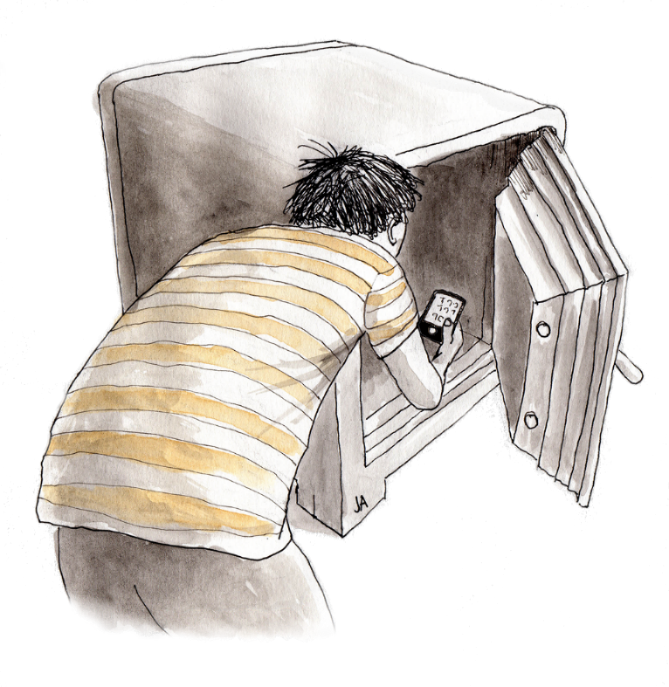 27
Copyright: Gerd Martina Langeland, May Olaug Horverak & Karianne Rosef
[Speaker Notes: Ask the pupils: Do they want a new round of focus areas and action? A suggestion is that the teacher repeats/shows «Important», «Obstacles» and/or «Focus»-slides from previous sessions and discuss with the pupils what focus areas the class needs to work on as a group. Another option is that the pupils select individual focus areas from their own log books and try to make new agreements on their own. The teacher considers whether the pupils are mature enough for this. In both cases (common or individual agreement) common discussions and anonymisation are essental components.]
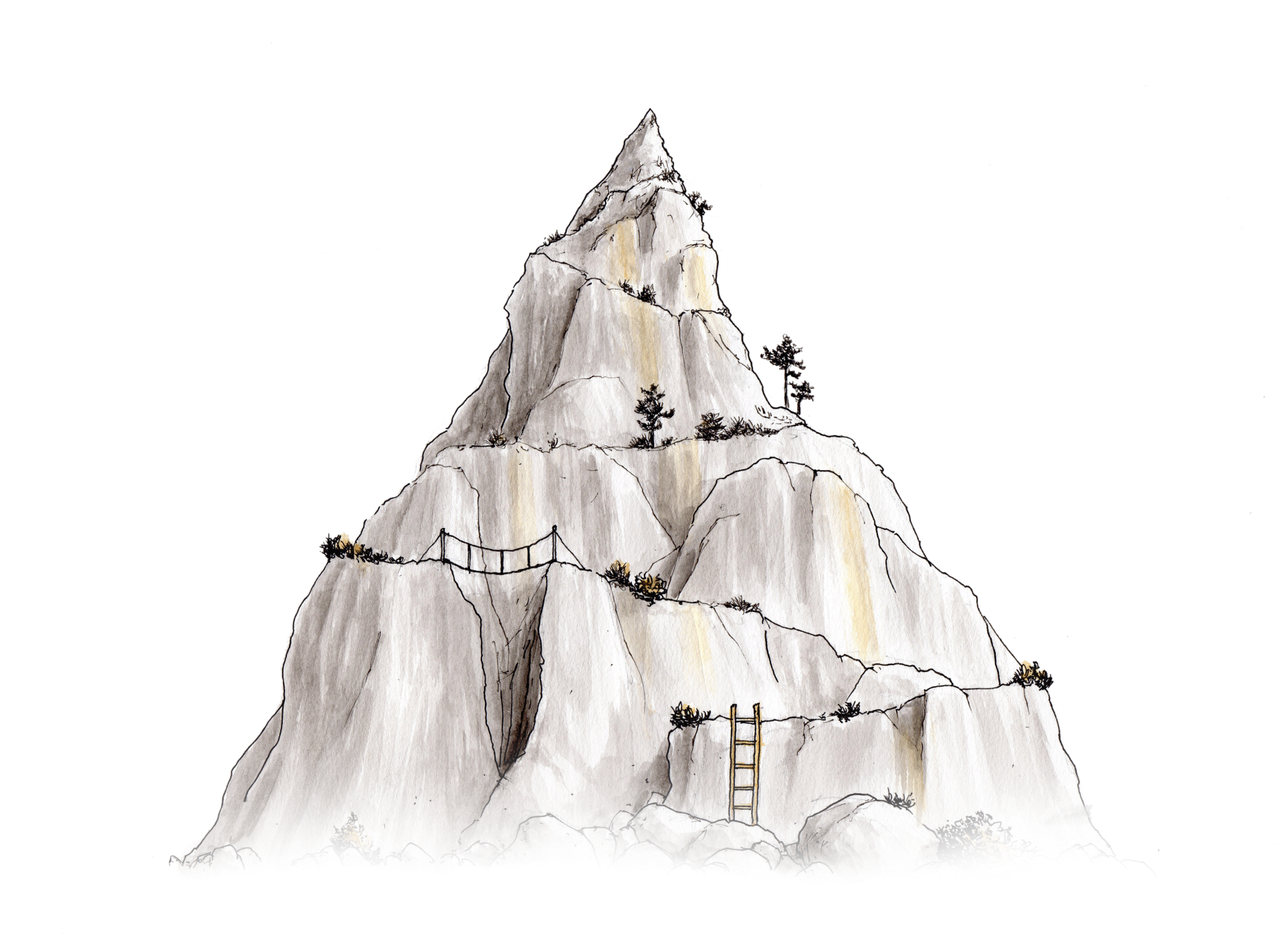 Motivation and life mastery
A fivestep mastery
and motivation method
28
Copyright: Gerd Martina Langeland, May Olaug Horverak & Karianne Rosef
[Speaker Notes: The method is repeated when needed, either the whole method or with focus on for example agreements (focus areas and action). Another option is to give the pupils reminders, for example refer to posters with class- «agreements» or repeat and show some of the slides from previous sessions. Applying the method systematically over time gives the best effect.]
The fivestep method in subjects
What is important to learn in the subject, and why?
 What are you good at in the subject?
 What is difficult?
 What will you focus on the next weeks?
 What specifically will you do to manage this?
29
Copyright: Gerd Martina Langeland, May Olaug Horverak & Karianne Rosef
[Speaker Notes: This variant of the method can be applied in all subjects, and all questions can be included in the same session. We recommend that the class starts with a discussion of question 1. Here it is important that the teacher contributes with relevant ideas from the competence aims in the curriculum so that one gets a combination of what the pupils think is important and what the teacher KNOWS is important. The didactic WHY should be elaborated on. The pupils discuss in class or in small groups. The teacher writes down some points on the blackboard during the discussion. After the class discussion, the pupils write down answers to the questions in a logbook with a code (anonymity also here), or on a paper with a code instead of a name. To separate questions 4 and 5, one can explain that question 5 concerns how one chooses to work with what has been chosen as focus in question 4. The pupils should be given some time and opportunity to work on what they have chosen as focus areas. The teacher can also choose to include focus areas / aspects that many pupils write that they need to work on. One may also look to the pupils’ reflections on HOW they want to work. The pupils often have good ideas.]
The focus model
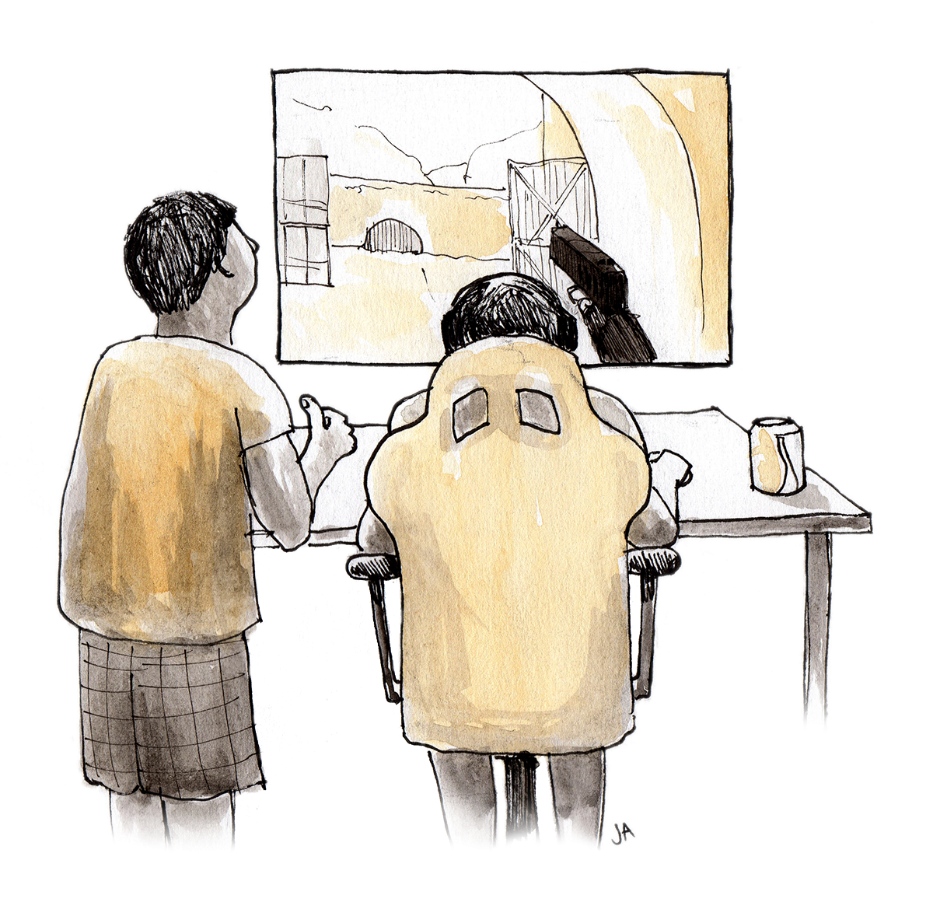 Important
Urgent
Distracting
Wasted
30
Copyright: Gerd Martina Langeland, May Olaug Horverak, John Petter Fagerhaug & Karianne Rosef
[Speaker Notes: An additional tool for both life mastery and subjects: The focus model. It often feels like very much is important in life, and that very much is urgent. To help sorting what we need to do somethint about, we will now use «the focus model». First you can say something about what is important in life. (The teacher takes notes of everything the pupils say on the whiteboard, and may add points to the list based on what is revealed in previous reflections.) Which of these things are urgent? Now we will pick maximum three-four things that are on the urgent-list. (The teacher puts a circle around the urgent things.) Are some of these things distracting, or maybe completely wasted to think about or do exactly now? (The teacher puts parantheses around the elements the students find distracting and crosses out what they perhaps find wasting.) Ask: What can we do to focus on the things that are important and urgent? (The teacher writes down suggestions on the whiteboard.)]